GENEL TURİZM
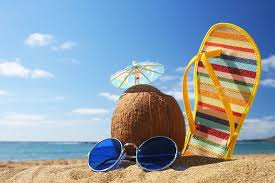 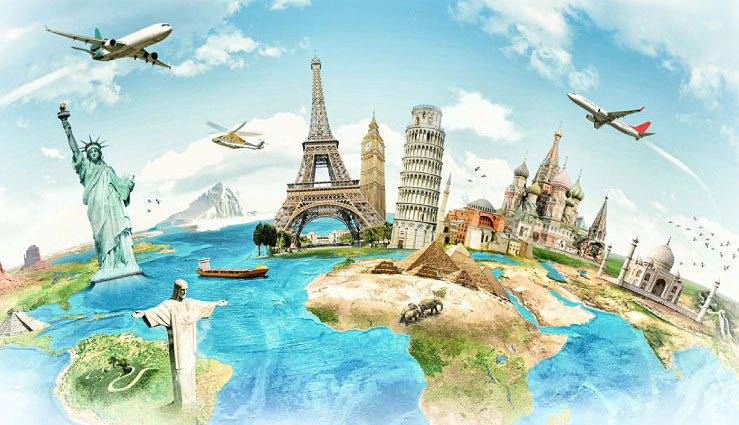 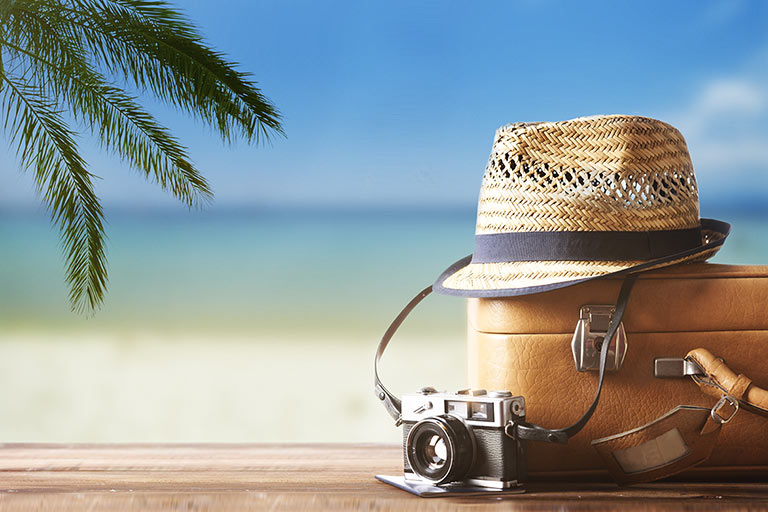 TURİZM ENDÜSTRİSİNİN UNSURLARI
TURİZM TALEBİ
Ekonomi disiplininin yapmış olduğu tanımdan yola çıkarak turizm talebi; yeterli satın alma gücüne ve boş zamana sahip olup belirli bir zaman diliminde, belirli bir hedef doğrultusunda turistik mal ve hizmetlerden faydalanan ya da yararlanmak isteyen kişi ya da kişiler topluluğu olarak ele alınabilir .Tanımdan da anlaşılacağı üzere turizm sektörüne özgü talep kavramından söz edebilmek için;

Tüketim zamanının kesin sınırlarının çizilmiş olması,
 Tüketimde bulunacak kimsenin belirli bir gelire ve boş zamana sahip olması,
 Turistik mal ve hizmetlerin belirli bir piyasada ve belirli bir fiyata turistlerin hizmetine sunulmuş olması,
 Tüketicinin mal ve hizmetlerden yararlanmak için isteğinin olması gerekmektedir
TURİZM ENDÜSTRİSİNİN UNSURLARI
TURİZM TALEBİ
Tüketici kitle, turist olabileceği gibi ziyaretçi ya da bir yerden farklı bir yere seyahat eden grup olabilir. Tanımın diğer bir özelliği ise, turizm talebinin sadece tüketimde bulunan kişilerden oluşmamasıdır. Bu nedenle, turizm talebi belli başlı üç bileşenden oluşmaktadır;
Bir turizm bölgesine giderek turizm faaliyetlerine doğrudan katılan efektif talep; buna aktif turizm talebi de denilmektedir.
 Seyahat etmeleri için uyarılmış ancak, gerek zaman ve gerekse parasal kısıtlamalar nedeniyle bu isteğini gerçekleştiremeyen potansiyel talep,
Uyarıldığında seyahat edebilen ancak, sunulan olanaklar ve faaliyetler hakkında yeterli bilgiye sahip olmayan ertelenmiş turizm talebi olmak üzere.
TURİZM ENDÜSTRİSİNİN UNSURLARI
TURİZM TALEBİNİN ÖZELLİKLERİ

Turizm talebi bağımsız bir taleptir: İnsanları seyahate yönelten çeşitli nedenler vardır. Bu nedenler, insanların atmosfer değiştirme isteği ve kişisel etkiler altında kalmasının bir sonucudur.

 Turizm talebi çok yönlüdür ve karmaşık bir özelliğe sahiptir: Fiziksel bir rahatlığa, psikolojik bir mutluluğa ulaşmak için seyahat edenler ile ticari amaçlı seyahat eden insanlar arasında bir farklılık olduğu gibi konaklamanın gerçekleştiği bölgedeki gıda, eğlence, diğer mal ve hizmetler gibi değişik gereksinimlerin baskısı ve yoğunluğuna göre de farklılıklar bulunmaktadır
TURİZM ENDÜSTRİSİNİN UNSURLARI
TURİZM TALEBİNİN ÖZELLİKLERİ

Aşırı esnektir: Turizm talebinin ikame olanaklarının fazla olması, turistik tüketimdeki tercihlere ekonomik, sosyal, politik ve mali nitelikteki unsurların etki etmesi turizm talebine aşırı esnek bir özellik kazandırır.

 Turizm ürünleri arasında aşırı rekabet söz konusudur: Turistik tüketime konu olan mal ve hizmetler arasında da aşırı bir rekabet vardır. Bu rekabet kişisel tercihlere bağlı olarak ortaya çıkar. Ayrıca, turizm ürünleri ekonomideki lüks ve kültürel nitelikteki diğer mal ve hizmetlerle rekabet halindedir.
TURİZM ENDÜSTRİSİNİN UNSURLARI
TURİZM TALEBİNİN ÖZELLİKLERİ

 Mevsimlik özellik taşır: Turistik hareketler belirli mevsimlerde yoğunlaştığı için turizm talebi de mevsimlik bir özellik taşır.

 Ülkelerin gelişmişlik düzeyine göre değişiklik gösterir: Turizm talebi ülkelerin gelişmişlik düzeylerine göre de değişiklikler gösterir.
TURİZM ENDÜSTRİSİNİN UNSURLARI
TURİZM TALEBİNİN ETKİLEYEN UNSURLAR
1.Ekonomik Unsurlar
A) Fiyat Düzeyi
 Bir mal ya da hizmetin talebini ilk başta etkileyecek olan unsurun, o mal veya hizmetin fiyatı olması, talep yasasının normal bir sonucudur. Bu nedenle turizm talebini, turistik mal ve hizmetlerin fiyatları ile bağlantılı olarak göstermek mümkündür.

Diğer mal ve hizmetlerin fiyatları da turizm talebini etkilemektedir. Örneğin; potansiyel turistler, diğer mal ve hizmetlere harcamak için daha fazla (ya da daha az) pay ayırabilmek amacıyla turizmin daha ucuz (ya da daha pahalı) türlerini seçmeye karar verebilirler. Bu eğilim, turizmde özellikle tamamlayıcı mallar söz konusu olduğu zaman daha da artar. Örneğin, havayolu fiyatlarında bir düşme olduğu zaman turizm talebinde artış görülür.
TURİZM ENDÜSTRİSİNİN UNSURLARI
TURİZM TALEBİNİN ETKİLEYEN UNSURLAR
1.Ekonomik Unsurlar
A) Fiyat Düzeyi
Turizmde ikame olanakları söz konusu olduğu zaman ise, alternatif turistik mal ve hizmetlerin fiyatlarında oluşan düşme turizm talebinde de artışa yol açacaktır. Örneğin, birbirlerine yakın turistik arz potansiyeline sahip iki bölgeden birisinin fiyatlarındaki düşme, diğer bölgeye yönelik turizm talebinde de düşmeye yol açacaktır. Turistler, yalnızca belirli bir turizm bölgesinde yapılacak olan bir tatilin fiyatını kendi ülkelerindeki fiyat düzeyi ile karşılaştırmakla yetinmezler, aynı zamanda onlar, yabancı turizm bölgelerinin seyahat maliyetlerini diğer benzeri yabancı turizm bölgeleri ile karşılaştırırlar. Örneğin, Avusturya’nın kış sporları açısından İsviçre’nin bir ikamesi durumunda olması gibi. Aynı şekilde, konaklama işletmeleri kapsamında yer alan otel, motel, pansiyon vb. işletmeler birbirlerinin ikamesi durumundadır. Otel fiyatlarındaki olası bir artış, diğer konaklama işletmelerine olan talebi artırmaktadır.
TURİZM ENDÜSTRİSİNİN UNSURLARI
TURİZM TALEBİNİN ETKİLEYEN UNSURLAR
1.Ekonomik Unsurlar
A) Fiyat Düzeyi
Talebi etkileyen diğer bir unsur uluslararası turizm talebi ile döviz kuru arasındaki ilişkidir. Uluslararası turizm talebi fonksiyonlarında döviz kuru değişkeninin kullanılmasının nedeni, tüketicilerin gittikleri ülkelerdeki zorunlu giderlerin neler olabileceğinden çok döviz kurlarını bilmeleri ve bu nedenle kendilerine ölçü olarak döviz kurlarını almalarıdır. Daha önce aynı ülkeyi ziyaret etmemişler ise, turistlerin çok azı gidecekleri ülkedeki fiyatları tümüyle bilmektedir. Bu nedenle turistler o ülkedeki fiyat düzeylerini kendi paralarının döviz kuru üzerinden hesaplayarak tahmin etmek isterler. Nitekim yapılan araştırmalarda, seçilen değişkenler arasında Türkiye’ye yönelik dış turizm talebini belirleyen en güçlü değişkenin döviz kurları olduğu belirlenmiştir. Türk Lirası’nın günlük kur ayarlaması ile sürekli olarak devalüe edilmesi ve konaklama işletmelerinin döviz bazında düşük fiyat uygulamaları, yabancı turistler açısından Türkiye’yi çekici hale getirmektedir. Türkiye’de uygulanan politikalar sonucunda Türkiye’ye yönelik seyahatleri sırasında satın alma güçleri artan yabancı turistler, tatil için ayırdıkları bütçe ile daha uzun konaklama yapabildikleri gibi alışverişe de daha fazla pay ayırabilmektedirler.
TURİZM ENDÜSTRİSİNİN UNSURLARI
TURİZM TALEBİNİN ETKİLEYEN UNSURLAR
1.Ekonomik Unsurlar
A) Fiyat Düzeyi
Gidilen bölgedeki fiyat düzeyi, turizm talebi üzerinde bir etki yapabilir. Bu etki daha çok bireysel ya da çok küçük gruplar halinde seyahat etmek isteyen turist grupları için geçerlidir. Çünkü kişinin ne kadar harcama yapacağını önceden tahmin etmek mümkün olmamaktadır. Kore, Hong Kong, Tayland, Avustralya ve Japonya gibi Uzakdoğu ülkeleri ile Paris, Londra, İstanbul, New York, Hawaii gibi bölgelerde fiyatların oldukça yüksek olduğu düşünülmektedir. Bu ise söz konusu bölgelere gitmek isteyen kimselerin seyahat kararlarında olumsuz etki yapabilmektedir. Yüksek gelir grupları için böyle bir etki söz konusu olmayabilir, ancak orta ve düşük gelir grupları için bu etki oldukça yüksektir.
TURİZM ENDÜSTRİSİNİN UNSURLARI
TURİZM TALEBİNİN ETKİLEYEN UNSURLAR
1.Ekonomik Unsurlar
B) Gelir Düzeyi
Diğer tüketicilerde olduğu gibi, turistlerin mal ve hizmetlere olan talepleri de kişisel harcanabilir gelir düzeylerinden etkilenir. Kişisel harcanabilir gelir düzeyi artarken turizme olan talep de artmaktadır. Bu arada değişik turizm türlerinin kalitesi de turizm talebi-gelir ilişkisi açısından önemlidir. Herhangi bir turizm türü kaliteli olabilir. Ayrıca, gelirdeki artış, bazı turistlerin talebini daha yüksek kaliteli alternatif turizm türüne kaydırabilir.
TURİZM ENDÜSTRİSİNİN UNSURLARI
TURİZM TALEBİNİN ETKİLEYEN UNSURLAR
1.Ekonomik Unsurlar
B) Gelir Düzeyi
Genelde turizmin gelir esnekliğinin 1’den büyük olduğuna inanılır. Turizm, ihtiyatlı bir harcama gerektirdiği için gelirdeki değişmelere karşı oldukça duyarlıdır. Turizm, gelir düştüğünde vazgeçilebilecek ilk harcamalardan biri olduğu gibi, aynı zamanda gelir arttığında turizme yönelik talebin de artacağı beklenebilir. Bununla birlikte, bazı kimseler turizm talebinin gelir esnekliğinin en azından zengin ülkelerde katı olduğunu düşünürler. Örneğin, bir Amerikalı aile yıllık programına göre seyahate çıkabilir. Aile, gelirinin düşmesi ile birlikte seyahat harcamalarını güçlendirmek için diğer giderlerden kesinti yapabilir.
TURİZM ENDÜSTRİSİNİN UNSURLARI
TURİZM TALEBİNİN ETKİLEYEN UNSURLAR
1.Ekonomik Unsurlar
C) Ekonomik Uzaklık
Ekonomik uzaklık, iki bölge arasındaki ulaştırma için gerekli zaman miktarını ve ulaştırma maliyetini kapsamaktadır. Turizmin gelişmeye başladığı dönemlerde ekonomik uzaklık, potansiyel talebin bölge seçiminde önemli bir rol oynamakta idi. Ancak, teknolojideki gelişme ve dolayısıyla organize turların artması ile birlikte ulaştırma için harcanan zaman ve ücret daha da düşmeye başlamıştır. Bununla birlikte, turist gönderen ülkelere uzak konumda bulunan bazı bölgeler (Latin Amerika ülkeleri gibi) halen ekonomik uzaklık sonucu ortaya çıkan olumsuzlukları yaşamaktadır.
KAYNAKÇA
Nazmi Kozak, Metin Kozak, Meryem A. Kozak , Genel Turizm, Detay Yayınları